Antitrombositar/antikoaqulyant qəbul edən pasientlərdə qanaxmalara yanaşma
Dr. Oqtay Musayev
Mərkəzi Klinika
Önəmsiz qanaxma
Sosial funksiyaya təsir göstərmir və tibbi müdaxilə tələb etmir.
Minor qanaxma
İctimai fəaliyyətləri pozacaq və/və ya tibbi yardım tələb edəcək qədər ağır qanaxma
Major qanaxma
Qan köçürmə, müdaxilə/təkrar müdaxilə və ya laxtalanma faktorunun istifadəsi tələb olunur
Anatomik hər hansı bir səbəb olmadan, qan yaranma sisteminin patalogiyası ilə əlaqəddar qanaxma
Klinik təsnifat
Qanaxma təsnifatıBARC (Bleeding Academic Research Consortium) definitions, Mehran et al, Circulation 2011;123:2736-2747
Qanaxmaya səbəb ola biləcək dərman qrupları
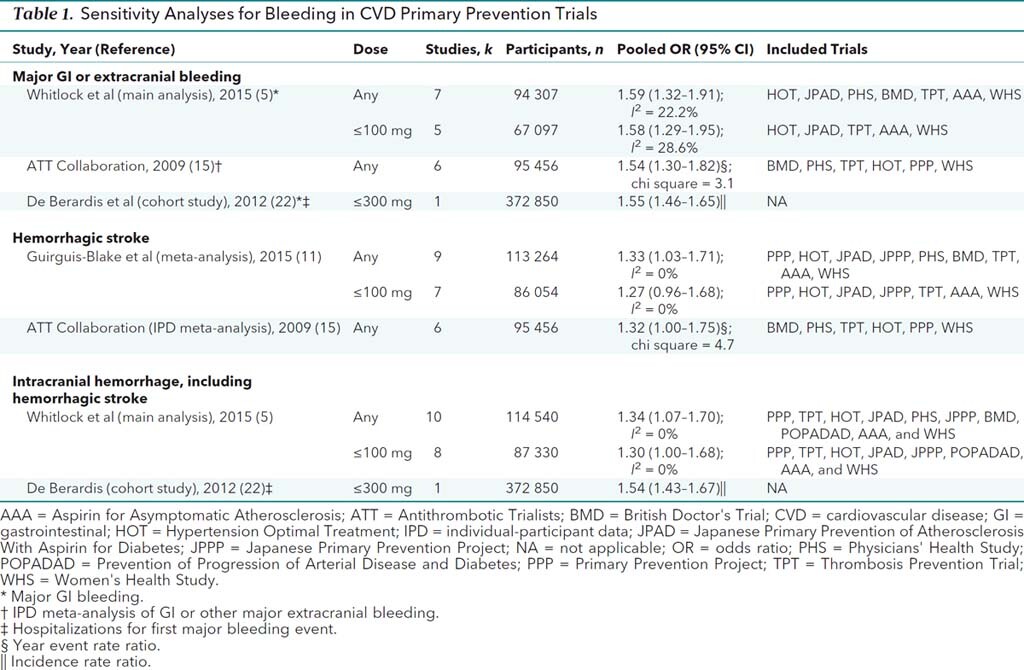 Aspirinə bağlı qanaxmalar
Ürək-damar xəstəliklərinin ilkin profilaktikasında istifadə edilən Aspirinə baglı qanaxma riskinin dəyərləndirilməsi üçün aparılan tədqiqatlar
Nəticələrə əsasən, Aspirinə bağlı GİS qanamaları üstünlük təşkil edir
P2Y12 inhiborlarına bağlı qanaxma tədqiqatlarına əsasən klopidoqrellə müqayisədə, həm prasugrel və tikagrelor əhəmiyyətli dərəcədə daha böyük qanaxma hadisələri ilə əlaqələndirildi. Prasuqrel və tikagrelor arasında qanaxma riskində statistik əhəmiyyətli fərqlər yox idi.
P2Y12 inhibitorları
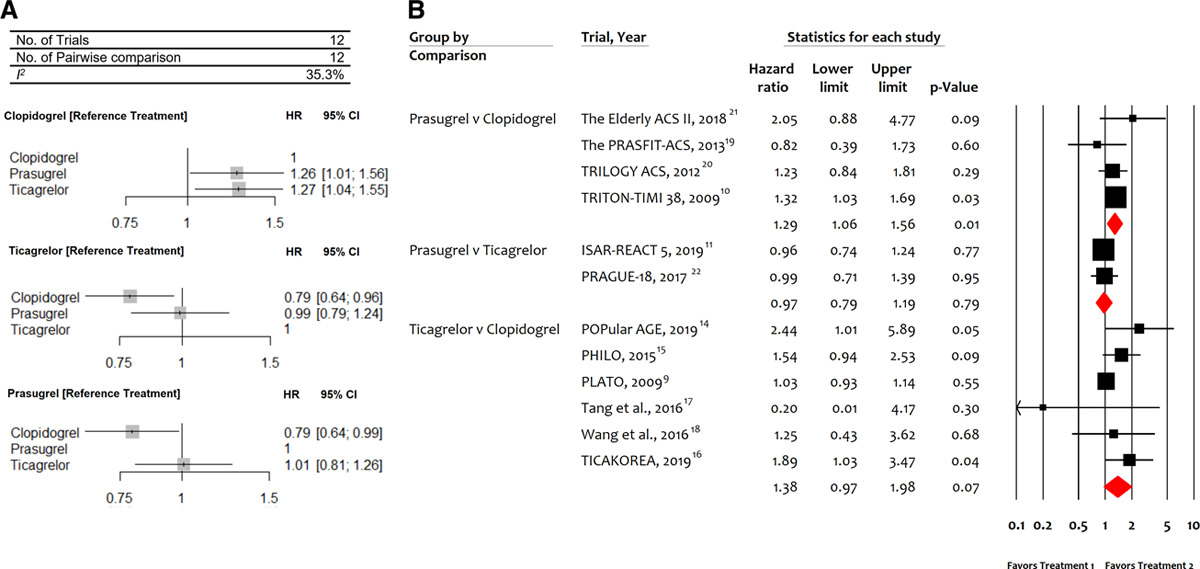 DAPT və qanaxma
Önəmsiz qanaxma
DAPT davam etmək
Xəstəni sakitləşdir
 onunla vəziyyəti müzakirə et
 mümkün qorunma yollarını danış
Dərmana davam etməyin vacibliyini xəstəylə müzakirə et
məs. dəridə göyərmə, ekximoz, sorulan epistaxiz, minimal konyuktival qanaxma
DAPT davam etmək
Rekurrent qanaxma olarsa DAPT-ı kəs və ya daxil olan P2Y12  inhtibtorunu daha yüngülü ilə körpulə (tikagrelol/prasugreldən klopidoqrelə keç).
Yüngül qanama (hospitalizasiya olmadan tibbi müdaxilə gərəklidir)
Qanaxma səbəblərini tap və müalicə et (mes peptik ulser, hemorrodial qanam və s.) 
Proton pompa inthibitoru başla
Dermana davam etmənin vacibliyin xəstəyə izah et.
ozu dayanmayan epistaxiz, orta konyukival qanaxma, ciddi qan itkisi olmayan genitourinar qanaxma ), yungul hemoptiz.
DAPT və qanaxma
DAPT kəsilməli, SAPT davam etməli, əgər GİS qanaxma varsa P2Y12 inhintioruna üstünlük verməli
Təhlükəsizlik təmin edildikdə yenidən DAPT terapiyaya başlamalı
P2Y12 inhibitorunu daha qisamüddətli və yüngülünə keçməli (tikagrelol/prasugreldən klopidoqrelə keç).
Orta qanaxma (önəmli miqdarda qan itkisi mövcuddur( 3 g/l cox), hospitalizasiya gərəklidir, hemodinamik stabildir)
( mes. Genitourinar qanaxma, gastrointestinal qanaxma və.s)
Mədəqoruyucu (ppi) verilməli 
Qanaxma yaradacaq səbəblər araşdırılmalı və müalicə edilməli
Dərmana davam etmənin vacibliyi xəstəyə izah edilməli
DAPT və qanaxma
DAPT kəsilməli, SAPT davam etməli, xüsusən GİS qanaxma varsa P2Y12 inhintioruna üstünlük verməli
Buna baxmayaraq qanaxma davam edirsə antitrombotik müalicəni saxla
Əgər qanaxma dayanıbsa, DAPT və ya SAPT ehtiyyacını dəyərləndir və P2Y12 inhibitorlarına üstünlük verərək başla. 
P2Y12 inhibitorlarının daha qisamüddətli və aşağı qanaxma riski olanın başlanması tövsiyyə edilir (tikagrelol/prasugreldən klopidoqrelə keç).
Ciddi qanama (cox ciddi miqdarda> 5g/dl) qan itkisi var, hemodinamik stabildir, sürətli pisləşmə yoxdur)
mes. Ciddi genitournar, resporator, gastrointestinal qanama
Mədəqoruyucu (ppi) verilməli 
Əgər Hb< 7-8 g/dl eritrositar kütlə köçürülməli
Ehtiyac olarsa trombositar kütlə köçürülməli
Əgər təhlükəsizdirsə altda yatan səbəb üçün cərrahi və ya endoskopik müalicə düşünməli
DAPT və qanaxma
Həyati- təhlükəli qanaxma (cox ciddi , xəstənin həyatını təhlukəyə atacaq qanaxmadır. Bu qanaxmalarda hemodinamika pozulur)
Bütün antitrombotik müalicəni təcili olaraq kəsməli
Əgər qanaxma dayanıbsa, DAPT və ya SAPT ehtiyyacını dəyərləndir və P2Y12 inhibitorlarına üstünlük verərək başla.
Hipotenziya varsa maye köçürməli
Hb dəyərinden asılı olmayaraq eritrositar kütlə köçürməli
Trombositar kütlə köçürülməli 
Xüsusile GİS qanaxma varsa mədəqoruyucu (ppi) verilməli 
Əgər təhlükəsizdirsə altda yatan səbəb üçün cərrahi və ya endoskopik müalicə düşünməli
mes. Massiv genitourinar, respirator, gastrointestinal qanaxmalar, spinal qanaxma
Antikoaqulyantların təsnifatı
Oral antikoaqulyantlar
Vasitəli
Birbaşa
VKA
Faktor Xa inh
Trombin inh
Rivaroxaban Apixaban
Edoxaban
Dabigatran
Varfarin qəbul edən xəstədə İNR təqibi
VKA qanaxma
VKA qanaxma
VKA qanaxma
YOAK: Əks-təsirdə nəzərə alınası amillər
YOAK antidotları
Digər antidotlar
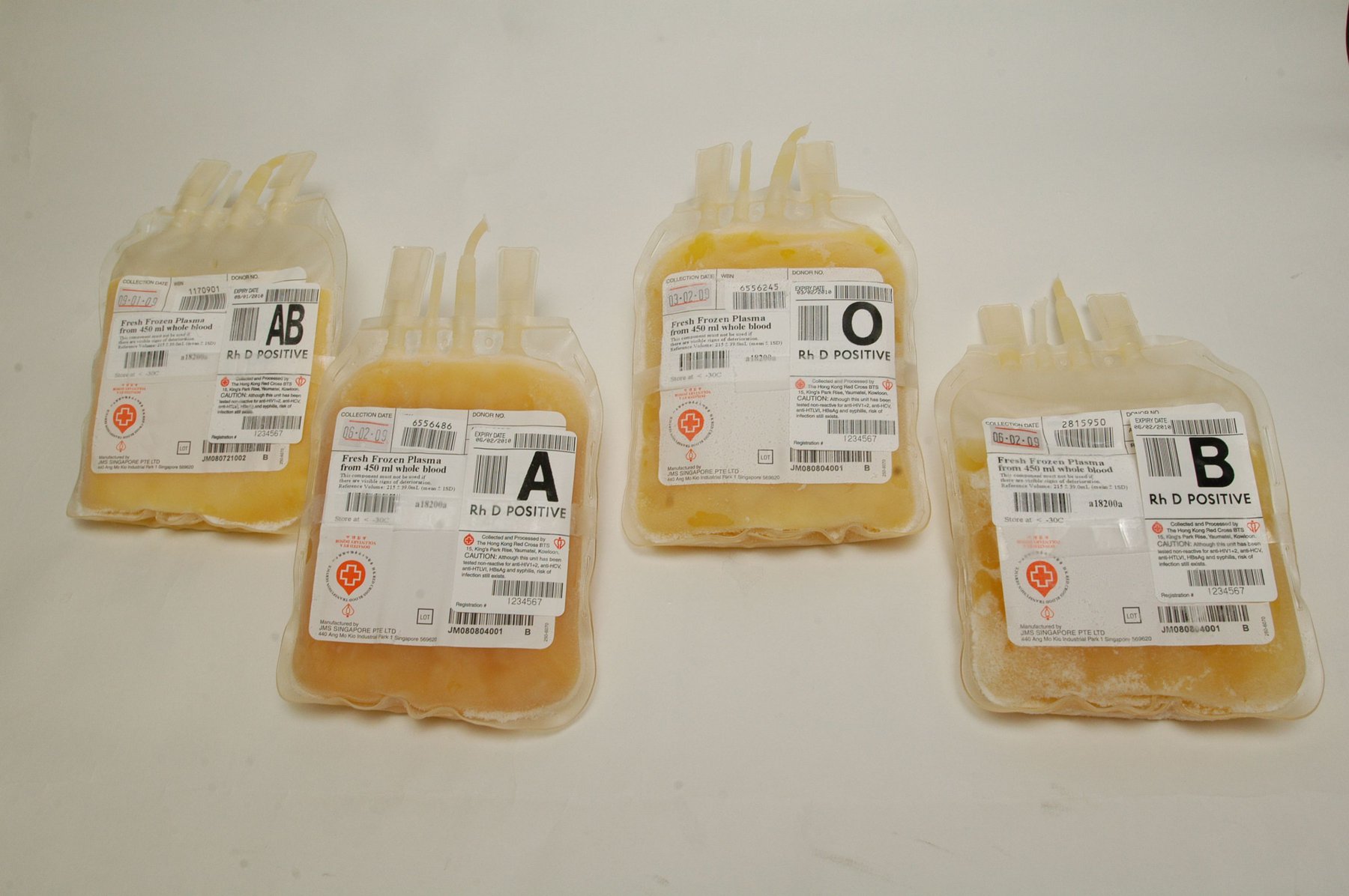 TƏZƏ DONDURULMUŞ PLAZMA
Bütün laxtalanma faktorları var
-18C və ya daha aşağı temperaturda dondurulur (-18C-də 24 ay, -36C-də 36 ay saxlanıla bilər)
İstifadə üçün 37C-də suda və ya mikrodalğalı sobada əridilir.
Recipient qanı ilə qan qrupları uyğun olmalıdır.
Doza: 10-15ml/kg (100 kg – 1000-1500 cc)
2-8 saat ərzində infuziya edilir
1-3 saata təsir edir
TRALİ, infeksiya, allergik reaksiya
Prothrombin consentrate complex (PCC)
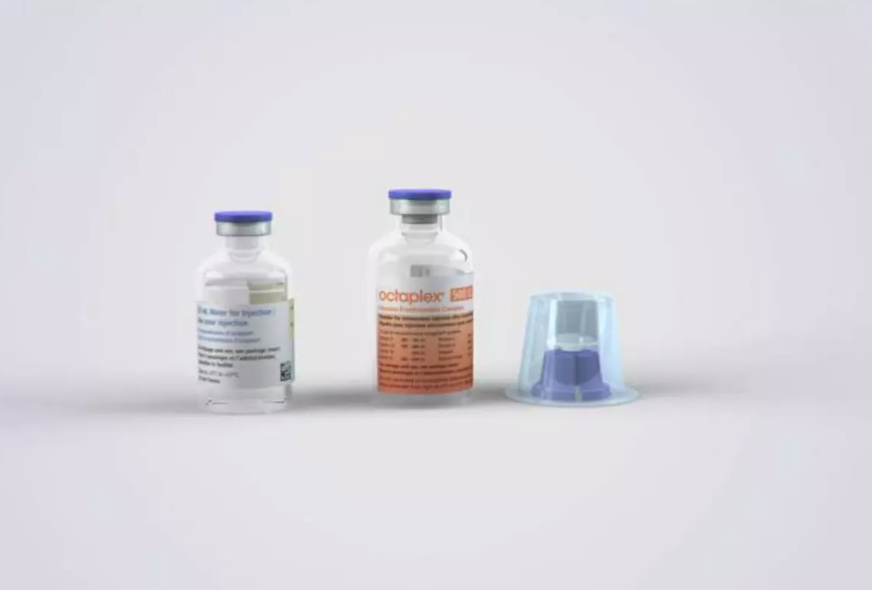 PCC flakonları soyuducuda saxlanmalı və flakonda qeyd edilən son istifadə tarixinə qədər dayanıqlıdır.
Flakonlar otaq temperaturunda 3 aya qədər saxlanıla bilər
Hazırlandıqdan sonra 3 saat ərzində istifadə edilməlidir
Qan qrupu uyğunluğunun əhəmiyyəti yoxdur
25-50  IU /kg IV bolus (100 kg – 100-200 cc)
5 dəq hazırlanır, 15 dəq infuziya edilir
15 dəq təsir edir
Daha yaxşı tolerə edilir
PCC
Aktiv qanaxması olan xəstə
Qanama sahəsini mexaniki olaraq kompressiya etməli
hemodinamik vəziyyəti, qan təzyiqini, bazal koaqulyasiya parametrlərini, ümumi qan analizini və böyrək funksiyalarını dəyərləndir
antikoaqulyasiya müalicəsini müəyyən et
YOAK
VKA
YÜNGÜL QANAXMA
İNR<2 olana qədər VKA ni kəs
1 doza və 1 günlük YOAKi kəs
Simtomatik müalicə et: maye köçür, 
qan transfuziya et, 
qanaxma səbəbini müalicə et
Son YOAK dozasi yeni qəbul edilibsə oral aktiv kömür içir.
Simtomatik müalicə et: 
maye köçür, 
qan transfuziya et, 
qanaxma səbəbini müalicə et
Müalicəyə venadaxili vitamin K əlavə et (1-10 mq)
ORTA-CİDDİ QANAXMA
YOAK-arin spesifik antidotunu  və ya antidot yoxdursa kompleks protrombin konsentrantı təyin et.
Uyğundursa trombositar kütlə köçür.
Təzə dondurulmuş plazma və kompleks protrombin konsentrati başla
Uyğundursa trombositar kütlə köçür.
CİDDİ VƏ YA HƏYATİ TƏHLÜKƏLİ QANAXMA
Həyati təhlükəli qanaxma
Andexanet alfa 
Əgər andexanet və ya idarucizumab yoxdursa, 4FPCC və ya FFP
< 8 saat axrıncı dozadan
≥ 8 saat axrıncı dozadan
Aşağı doza andexanet alfa
Yüksək doza andexanet alfa
Ciddi, həyati-təhlükəli qanama və YOAK dayarndırılması
YOAK-ın yenidən başlanması
Antikoaqulyasiya YOX
Qanaxma dayandı?
YOX
HƏ
Xəstəni təqibi üçün yetərli şərait?
YOX
HƏ
3-5 gün YOAK vermə
İnsult riskini dəyərləndir
AŞAĞI
YUKSƏK
Təkrari qanaxmanın riskini və ciddiyətini dəyərləndir
YOAK təkrar başla
AŞAĞI
YUKSƏK
Heparini infuziyası başla. aPTT ən aşağı terapevtik aralığında saxla
Heparini saxla və YOAK başla
Heparini saxla və əlavə müdaxilə düşün
Qanaxma yoxdur
Qanaxma təkrarlandı
Diqqətinizə görə təşəkkürlər!